The Show Must Go On
Mike McDonal
Director, Regulatory Compliance and Industry Relations
Topics
DRIVERS
NOW, TRANSITION, FULL EMPLOYMENT

OPERATIONS
NOW, TRANSITION, FULL EMPLOYMENT

VEHICLES
NOW, TRANSITION, FULL EMPLOYMENT
DRIVERS     NOW
TALK TO THEM REGULARLY
HAVE THEY FOUND OTHER EMPLOYMENT
IF SO, IS IT TEMPORARY , OR ARE THEY LIKING IT BETTER
HOW IS THEIR STATE OF MIND
LET THEM KNOW YOU GENUINELY CARE
LET THEM KNOW WHAT YOU ARE DOING TO BRING THEM BACK TO WORK
REVIEW YOUR ROSTERS , ARE YOU BRINGING THEM ALL BACK ?
DRIVERS  NOW
THE FIRE HOSE ISN’T COMING BACK ON AT FULL PRESSURE
HOW WILL YOU DECIDE WHO COMES BACK FIRST ? SENIORITY, HARD WORKERS, ETC
MONITOR SOCIAL MEDIA FOR ALL DRIVERS ON GROUP CHATS
CHECK CREDENTIALS FOR EXPIRATIONS AND BE ABLE TO EXPLAIN HOW THEY WILL BE ABLE TO OPERATE IN THEIR LICENSED STATE
DRIVERS  TRANSITION
MONITOR YOUR COMPETITION
WHO IS OPENING AND AT WHAT RATE
ARE THEY RECRUITING YOUR DRIVERS 
WHAT WILL YOU BE ABLE TO OFFER THEM , SHORT TERM , LONG TERM ETC
HOW MANY HOURS A WEEK ?
WHAT HAPPENS WHEN YOUR GOVERNMENT ASSISTANCE RUNS OUT
DRIVERS TRANSITION
WILL BUSINESS BE BACK TO A POINT AFTER 8 WEEKS TO KEEP DRIVERS OR WILL THEY BE LAID OFF AGAIN 
WHAT WILL I DO WITH THEM DURING THAT PERIOD
TRAINING   ADA, CUSTOMER SERVICE, ROAD TESTS, ETC
DOCUMENT THIS TRAINING YOU MAY NEED IT LATER FOR MANY DIFFERENT REASONS
DRIVERS TRANSITION
DON’T MAKE IT BUSY WORK
MAKE IT WORTHWHILE FOR EVERYONE
DIG INTO THE “ IF I EVER GET TIME TO DO THIS” LIST
MAKE IT APPROPRIATE FOR THEIR JOBS
BE PREPARED TO ANSWER THE HARD QUESTIONS
BE HONEST
BE APPRECIATIVE
DRIVERS TRANSITION
DECISIONS YOU MAKE NOW MAY HAVE AN EVERLASTING IMPACT
DON’T FORGET DRIVERS TALK
DON’T FORGET ABOUT PART TIME AND SEASONAL EMPLOYEES
WE MAY NOT NEED THEM RIGHT AWAY BUT THERE WILL COME A TIME WE WILL
WHAT TRAINING WILL THEY NEED
MAY HAVE EXTENDED TIME OUT OF THE DRIVER’S SEAT AND NEED ADDITIONAL TRAINING
DRIVERS TRANSITION
WHAT ABOUT DRIVERS THAT DON’T WANT TO RETURN BECAUSE UNEMPLOYMENT IS PAYING REALLY WELL
CHECK WITH YOUR STATE
MANY ARE INSTITUTING EMPLOYER NOTIFICATION REQUIREMENTS
WHEN YOU CONTACT AN EMPLOYEE TO RETURN TO WORK, YOU ALSO CONTACT THE STATE THAT THEY ARE ELIGIBLE FOR REHIRE AS OF THIS DATE. THE STATE WILL CLOSE BENEFITS AT THAT TIME
DRIVERS FULL EMPLOYMENT
WE ALL KNOW THE SHORTAGE THAT EXISTS
 THIS MAY SOLVE SOME OF THE DRIVER SHORTAGE AS COMPANIES WILL NOT RETURN
OPEN LINES OF COMMUNICATION ALL THE TIME
OPERATIONS NOW
WHAT TASKS MUST CONTINUE
IFTA REPORTING  GET YOUR $$$
IFTA EXTENSIONS IF YOU OWE
NOT ALL STAFFING IS GOING TO RETURN AT THE SAME TIME
SOME MAY NOT RETURN AT ALL
SHARING THE LOAD
CROSS TRAINING
OPERATIONS NOW
PREPARING FOR NEW ROLES AND RESPONSIBILITIES
REACH OUT FOR HELP
I AM ALWAYS GLAD TO PITCH IN AND HELP WHERE POSSIBLE
MENTORS ARE AVAILABLE
OUTSTANDING PROJECTS
REVIEW COMPANY POLICIES
REVIEW AND UPDATE EMPLOYEE HANDBOOK
OPERATIONS NOW
REVIEW DRIVER AND TECHNICIAN CREDENTIALS
JUST BECAUSE THE WHEELS AREN’T TURNING DOESN’T MEAN THERE ISN’T ANYTHING TO LOOK AT
REVIEW DRIVER LIST
REVIEW DRUG TESTING LISTS AND CENSUS
MAKE SURE YOU DO NOT REMOVE ANY SAFETY SENSITIVE CDL EMPLOYEES FROM YOUR DRUG POOL IF YOU PLAN ON KEEPING THEM
OPERATIONS NOW
MAKE SURE YOU STAY UP TO DO DATE ON YOUR RESPONISIBILITIES FOR DRUG TESTING DURING THE EXEMPTION PERIODS
YOU MAKE THE DETERMINATION IF A REFUSAL OF A DRUG TEST IS BECAUSE THE EMPLOYEE IS TRULY FEARFUL OF GOING TO A MEDICAL CLINIC OR SIMPLY BUYING TIME
POST ACCIDENTS ARE DO YOUR BEST TO COMPLY AS QUICKLY AS POSSIBLE
PREEMPLOYMENT HAS A PARTICULAR SET OF STANDARDS TO FOLLOW
OPERATIONS NOW
RETURN TO WORK TESTING CAN BE DONE BUT THE SUBSEQUENT 6 MONTHS OF TESTING NEEDS TO BE REVIEWED IN THE DOCUMENTS WE PROVIDED FROM FMCSA AND IS ON THE WELCOME PAGE
COMPLIANCE REVIEWS ARE COMING BACK
THE COMPLIANCE REVIEWS WILL RETURN STATE BY STATE AS STATES OF EMERGENCY ARE LIFTED
THE FIRST PRIORITY IS GOING TO BE HIGH RISK CARRIERS WITH UNSATS AND CONDITIONALS
OPERATIONS NOW
AFTER THE HIGH RISK WILL BE THE MAP – 21 REQUIRED ( PASSENGER CARRIERS )
THERE IS A FAR REACH BETWEEN HIGH RISK AND THEN THE PASSENGER CARRIERS
THERE IS CONTINUING TO BE OFF SITE FOCUSED REVIEWS
PLANS ARE IN PLACE TO GIVE EXTENSIONS TO CARRIERS THAT ARE PREPARING SAFETY ACTION PLANS FROM CONDITIONAL AND UNSAT REVIEWS
OPERATIONS NOW
PLANS ARE IN PLACE TO REVIEW ALL EMPLOYEE BASED COMPLAINTS TO FMCSA AS THEY KNOW THERE MAY BE AN UPTICK IN THESE COMPLAINTS
THEY WILL ALL BE REVIEWED THOROUGHLY BEFORE AN INVESTIGATION MAY BE WARRANTED
OPERATIONS NOW
REVIEW ALL OF YOUR DQ FILES   ANOTHER GREAT WAY TO FIND EXPIRED OR EXPIRING CREDENTIALS CONSIDER DIGITALIZING THESE
REVIEW YOUR ACCIDENT REGISTER
MAKE SURE YOU UPDATE YOUR DRUG TEST POOL FOR ANY DRIVERS THAT WILL NOT BE RETURNING
MAKE SURE YOU HAVE A PLAN TO CATCH UP MISSED RANDOM TESTS
OPERATIONS NOW
REVIEW OPEN INSURANCE CLAIMS ESPECIALLY THOSE OVER $25K IN RESERVE OR CLAIM
REVIEW MAINTENANCE RECORDS   DVIRS, WORK ORDERS, 90 DAY WINDOW INSPECTIONS, ANNUAL INSPECTIONS
DRIVER ANNUAL REVIEWS AND ACCESSIBILITY TO MVRS WITH STATE AGENCIES POSSIBLY BEING CLOSED
OPERATIONS NOW
REVIEW HOURS OF SERVICE
HOW DO YOU RESTART YOUR ELD PROGRAM
CAN YOU STILL AUDIT AND EDIT WHILE SERVICE IS SUSPENDED
BE PREPARED TO EDIT THEM PRIOR TO WORKING THAT DRIVER AGAIN
OPERATIONS NOW
HAVE DRIVERS REVIEW AND SIGN ALL LOGS THAT WERE NOT SIGNED PRIOR TO DEACTIVATION
LOGS DO NOT NEED TO BE REACTIVATED UNTIL THE DRIVER IS IN A DRIVING STATUS AND DOES NOT MEET ANY OF THE EXEMPTION REQUIREMENTS ( 100 AIR MILE RADIUS OR 8 LOGS IN A ROLLING 30 DAY PERIOD)
OPERATIONS NOW
STILL MAINTAIN A DAILY AND WEEKLY WORK LOG FOR COMPLIANCE PURPOSES FOR HOS AS WELL AS ACCOUNTING FOR ANY GOVERNMENT ASSISTANCE
OPERATIONS TRANSITION
WORK YOUR PLAN
DETERMINE HOURS NEEDED FOR OPERATIONS DURING TRANSITION
BE SURE ALL OF THE INFORMATION SHARED IS FACTUAL
WATCH THE RUMOR MILLS
MEET WITH YOUR EMPLOYEES IN SMALL GROUPS AND INDIVIDUALLY IF NECESSARY TO SHARE TACTICAL PLANS FOR SUSTAINABILITY
OPERATIONS TRANSITION
REACH OUT TO VENDORS, SUPPLIERS AND TRAVEL PARTNERS FOR THEIR PLANS FOR RECOVERY
WATCH FOR TRAVEL RESTRICTIONS IN THE AREAS THAT YOU SERVICE
MAKE PLANS FOR WHEN TOURS AND CHARTERS CAN START AGAIN
REACH OUT TO YOUR CUSTOMERS NOW AND INTO THE RECOVERY PERIOD
LET’S GET TRIPS RESCHEDULED
OPERATIONS TRANSITION
CONTINUE TO WATCH COMPETITION AND THEIR RECOVERY TIMING
YOU MAY BE READY TO TRAVEL BEFORE THEM
OR THEM BEFORE YOU
PRICING , PRICING, PRICING
WE DON’T NEED TO GIVE AWAY OUR SERVICES
THE INDUSTRY WILL LIKELY BE SMALLER WHEN THIS IS ALL OVER
HOPEFULLY THAT MEANS MORE DRIVERS AVAILABLE AND LESS LOW PRICED OPERATORS
OPERATIONS FULL EMPLOYMENT
MAKE SURE TO COMMUNICATE ALL CHANGES IN POLICIES AND PROCEDURES TO EMPLOYEES AS THEY REENTER THE COMPANY
BE SURE TO COMMUNICATE THE WAY IN WHICH YOU BROUGHT THEM BACK
CERTAIN JOBS MAY BE NEEDED BEFORE OTHERS
WHY DID OFFICE PEOPLE COME BACK BEFORE DRIVERS ?
CONTINUE TO WATCH YOUR GROWTH
OPERATIONS FULL EMPLOYMENT
GET OUT AND SEE YOUR CUSTOMERS AS SOON AS POSSIBLE
TELL THEM HOW IMPORTANT THEY ARE TO YOU
TELL THEM HOW YOU HAVE RAMPED UP TO BE READY FOR THEM
TELL THEM HOW YOU HAVE CLEANED AND SANITIZED ALL OF THE EQUIPMENT PRIOR TO THE FIRST TRIP
EDUCATE DRIVERS AND ALL CUSTOMER FACING EMPLOYEES ON ALL THE MEASURES YOU HAVE TAKEN
OPERATIONS FULL EMPLOYMENT
UNDERSTAND THIS RECOVERY IS NOT GOING TO HAPPEN OVERNIGHT 
THRIVE ON THE RELATIONSHIPS YOU HAVE BUILT WITH YOUR INTERNAL AND EXTERNAL CUSTOMERS
BE HONEST
VEHICLES NOW
MAKE SURE YOU ARE STARTING THEM REGULARLY AND TESTING KEY COMPONENTS
MAKE SURE INSPECTIONS ARE UP TO DATE
CHECK TIRE PRESSURES
VERIFY INSURANCE COVERAGES AND CANCELLATIONS
SELECT WHICH VEHICLES WILL COME BACK ONLINE FIRST
COMMUNICATE TO SALES AND DISPATCH HOW MANY AND WHICH VEHICLES ARE AVAILABLE
VEHICLES NOW
IF INSURANCE IS CANCELLED AND TAGS ARE REMOVED HOW QUICKLY CAN THEY BE RECLAIMED AND INSTALLED ( WEEKENDS / HOLIDAYS )
REVIEW OPEN WARRANTY AND OPEN CAMPAIGNS 
THESE CAN BE REVENUE SOURCES IF YOU ARE QUALIFIED TO DO INHOUSE REPAIRS
CHECK WITH YOUR STATE TO SEE WHAT THE PROCESS WILL BE TO RENEW EXPIRED TAGS FOR YOUR FLEETS
VEHICLES NOW
ASK YOUR DMV IF YOU CAN RENEW PARTIAL FLEETS
ASK IF YOU DO NOT RENEW A VEHICLE FOR A CERTAIN TIME AFTER THE GRACE PERIOD WHAT WOULD BE NEEDED TO REINSTATE THE VEHICLE (STATE INSPECTION)
MAKE SURE TO HAVE ALL OF YOUR IFTA / IRP DOCUMENTATION READY FOR RENEWALS
IT’S ALSO A GREAT TIME TO DO PARTS INVENTORY AND COSTS
CLOSING THOUGHTS
WE ARE ALL TRULY IN THIS TOGETHER
WE ARE A SMALL BUT PROUD HARDWORKING INDUSTRY
IT WILL NOT HAPPEN OVERNIGHT BUT THE INDUSTRY WILL RECOVER
IT MAY NOT HAVE AS MANY COMPANIES, OR BUSES
IT WILL STILL HAVE SOME OF THE HARDEST WORKING PEOPLE IN OUR ECONOMY
CLOSING THOUGHTS
THIS IS GOING TO BE ONE OF THOSE TIMES WE NEED TO WORK HARDER AND SMARTER
WE MAY NOT BE ABLE TO DO THINGS THE WAY WE USED TO DO THEM
WE NEED TO APPROACH EACH NEW DAY AS A NEW CHALLENGE AND OPPORTUNITY
FIND A WAY TO MAKE YOUR COMPANY DIFFERENT THAN IT WAS BEFORE
YOU ARE NOT FORGOTTEN
SAUCON IS HERE TO BE YOUR PARTNER THROUGH THIS
PLEASE FEEL FREE TO CONTACT ME ANYTIME WITH QUESTIONS, SUGGESTIONS
MANY OF YOU ARE PERSONAL FRIENDS OF MINE AND I HAVE BEEN TRYING TO REACH OUT TO AS MANY AS POSSIBLE TO CHECK ON YOU
WE ARE ALL IN THIS TOGETHER 
#BUSSTRONG
CONTACT INFO
MMCDONAL@SAUCONTECH.COM
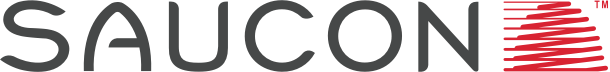 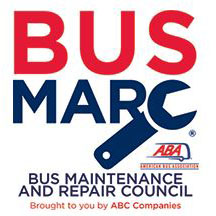 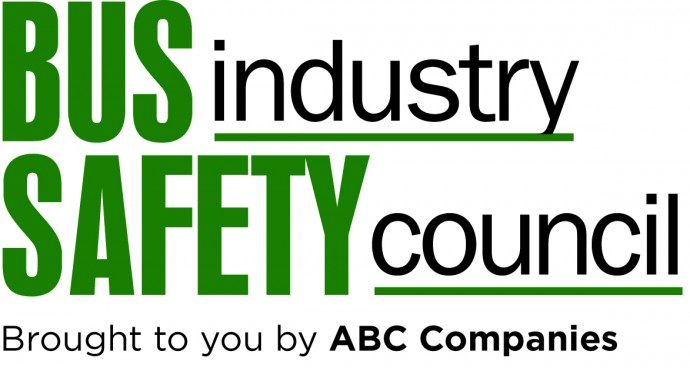